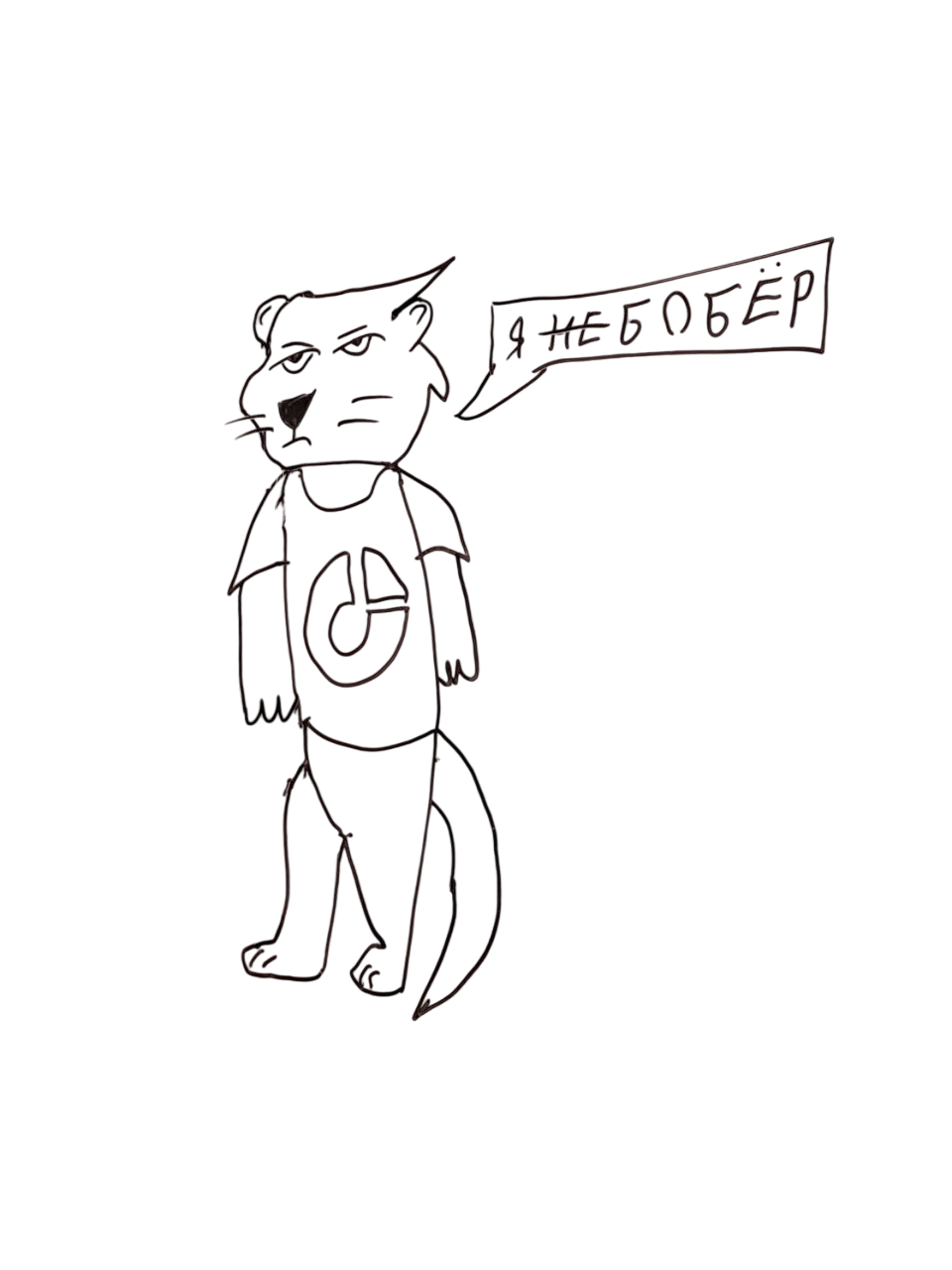 Команда #7
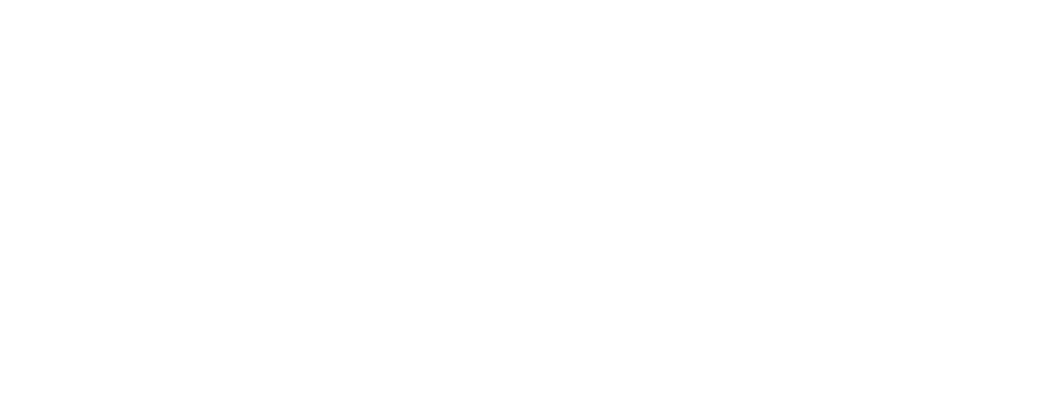 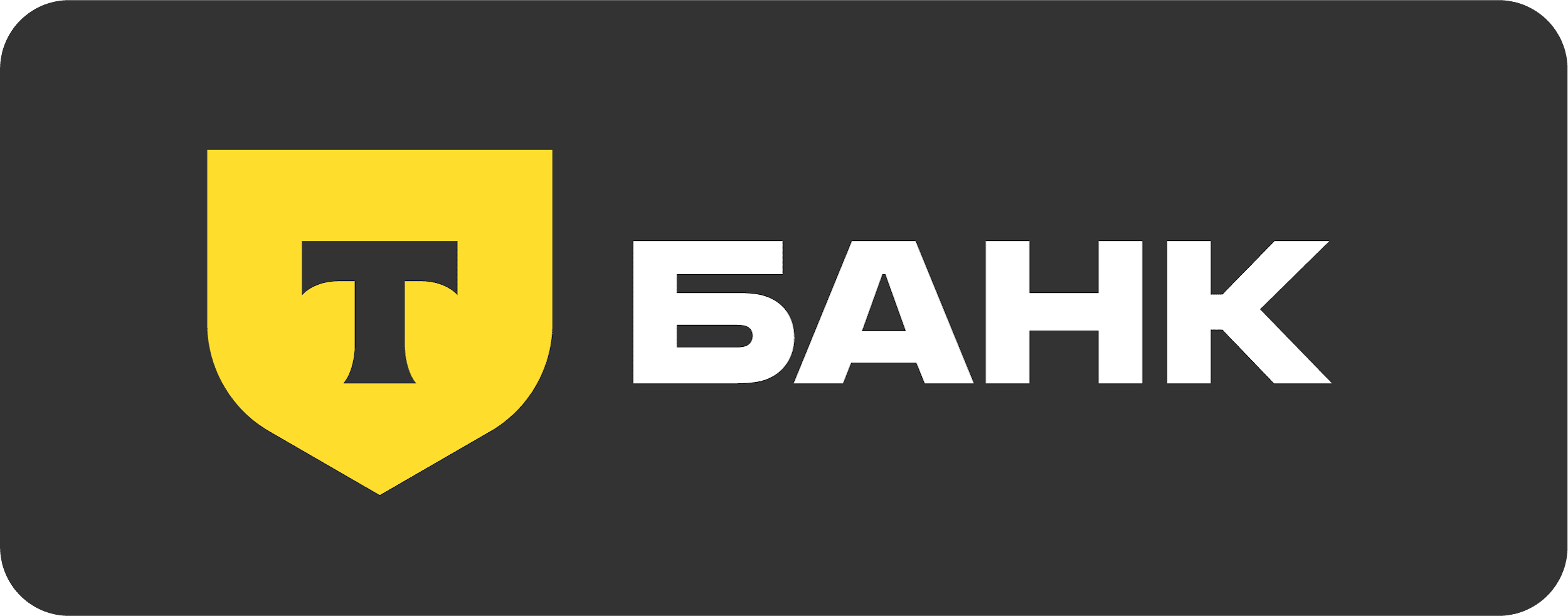 Структура данных
Индивидуальный код
Фактический департамент и 
подразделение
Информация о сотрудника
3300 строк
Стаж работы в компании
Пол и возраст
Дата покупки
Индивидуальный код
Департамент сотрудника
Покупки сотрудников в боброшопе
37190 строки
Наименование товара
3 Датасета
Количество товара
Цена товара
Скидка (в %)
Индивидуальный код
Заработок сотрудников в бобрах
94883 строки
Департамент сотрудника
Сумма заработка
Названия миссий
Дата выполнения
Комментарий по поводу миссии
Структура данных
Заработок
02.09.2023
15.10.2024
Статистика заработка за последние
6 месяцев в период с 01.05.2024 по 15.10.2024
57969 строк осталось
Покупки
22.09.2019
15.10.2024
*Статистика анализируется за последние 6 месяцев
Статистика покупок за последние
6 месяцев в период с 01.05.2024 по 15.10.2024
3767 строк осталось
Очистка выбросов
В покупках за выбросы взяли значения, когда сумма товара равно 0 или цена равна 0 и скидка при этом равна 0, или сотрудник уволился*.
После очистки осталось 3767 строк

В заработке за выбросы взяли значения, когда один человек за месяц делает миссию на распознание сотрудника более 30 раз в месяц или человек уволился.
После чистки осталось 53755 строки

Так же в заработке обнаружили  код сотрудника Bobr**, что также считается выбросом.
После чистки осталось 53754 строки
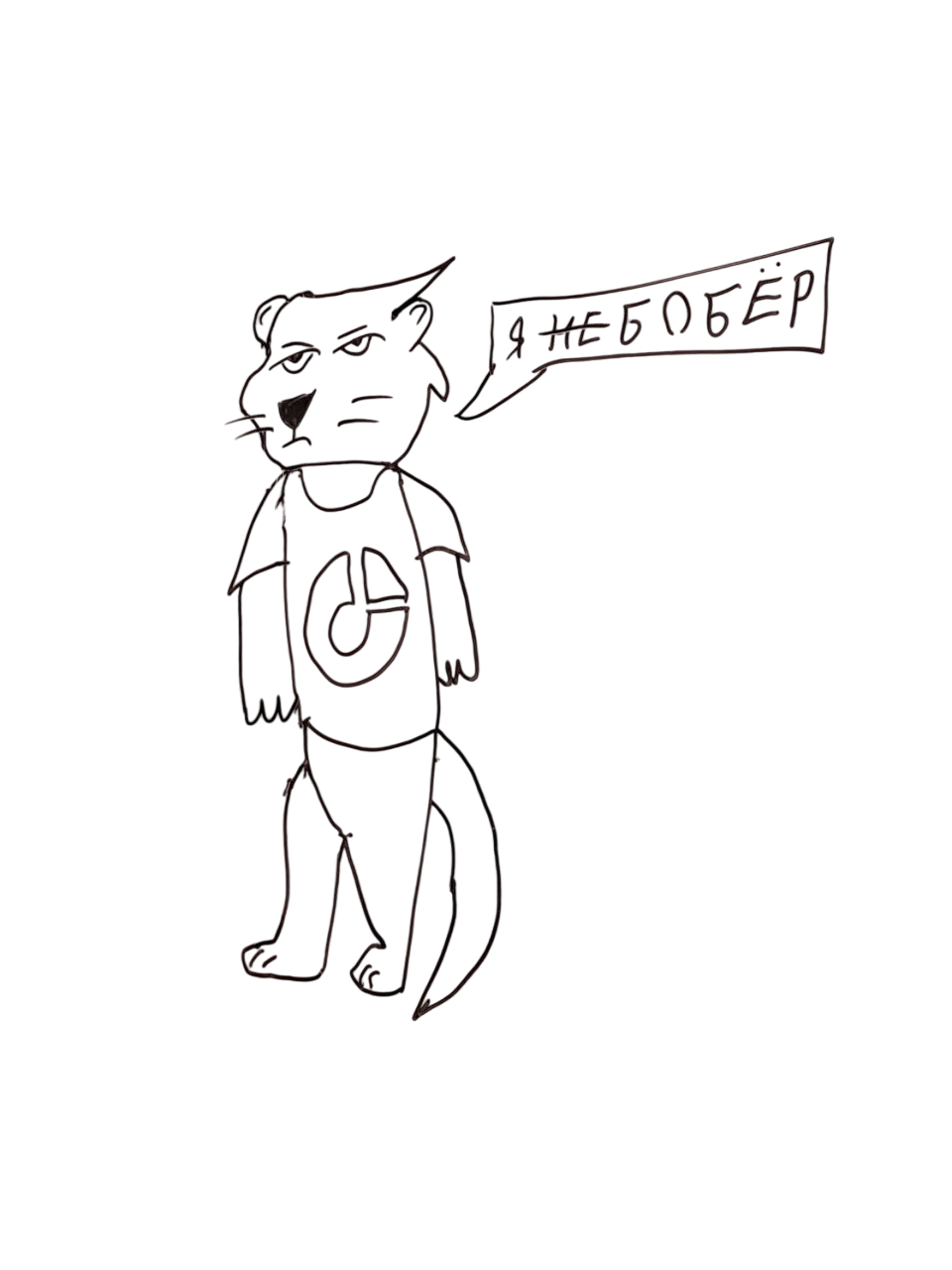 *Уволившийся сотрудник - сотрудник, который не числиться в списках сотрудников, но присутствует в данных о заработке или покупках.
**См. Приложение
Предварительный анализ
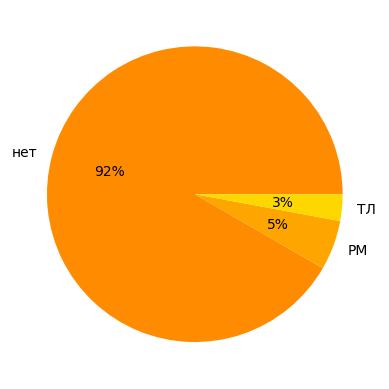 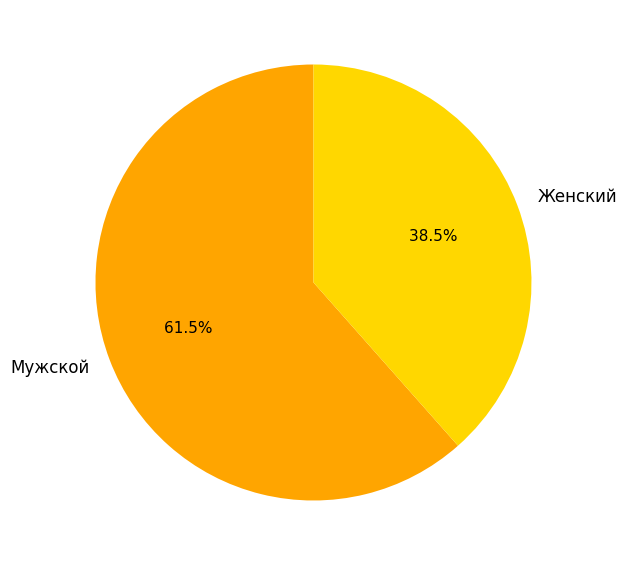 Является РМ/ТМ
Распределение по полу
Предварительный анализ
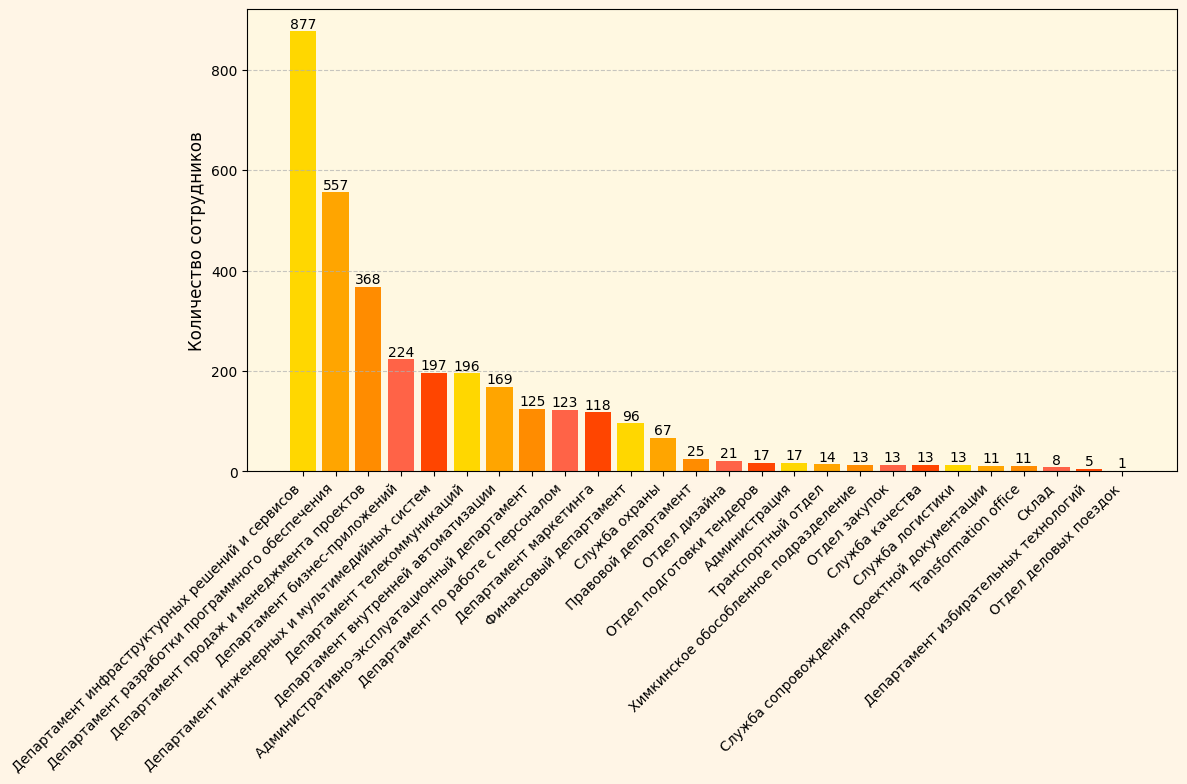 Предварительный анализ
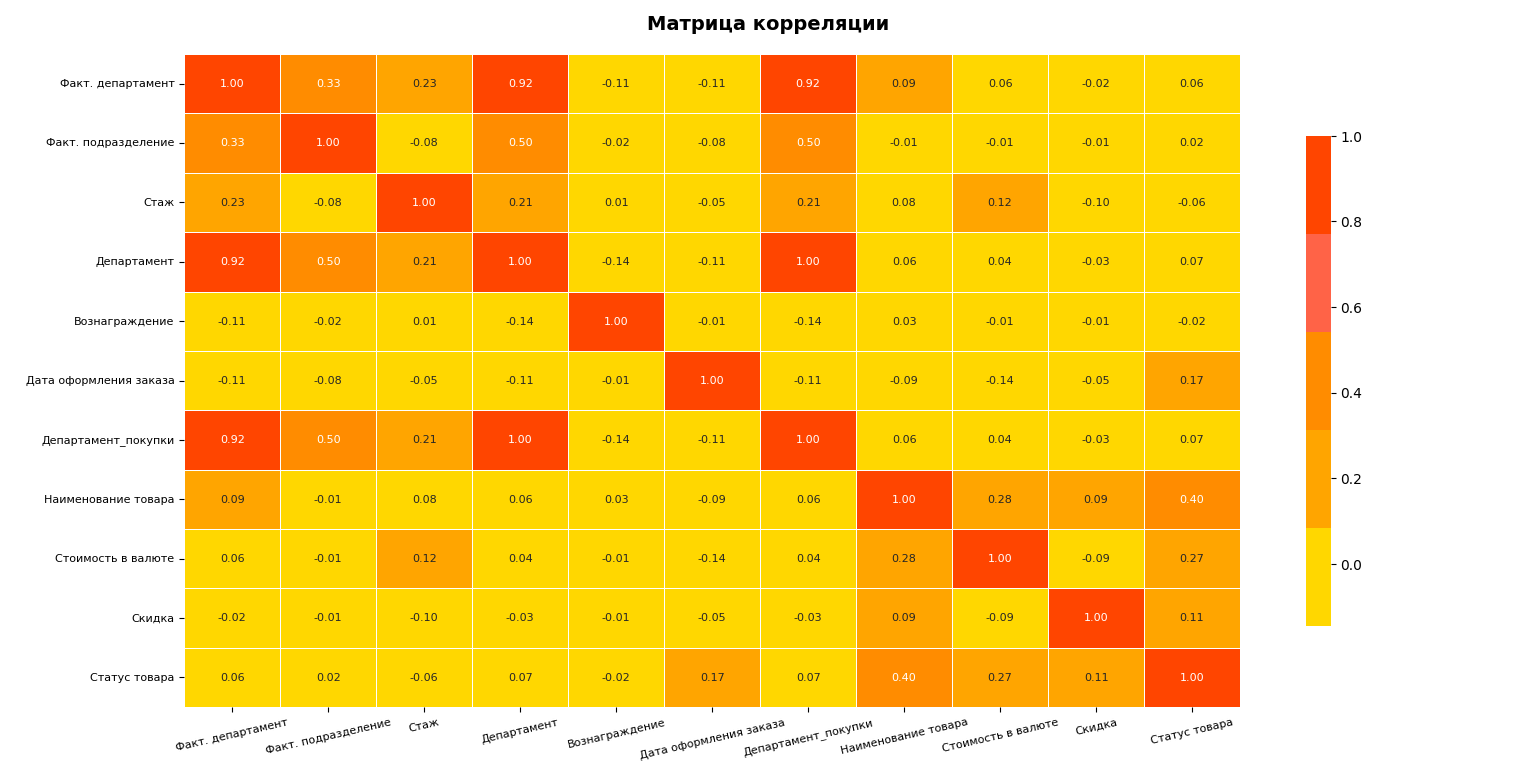 Предварительный анализ
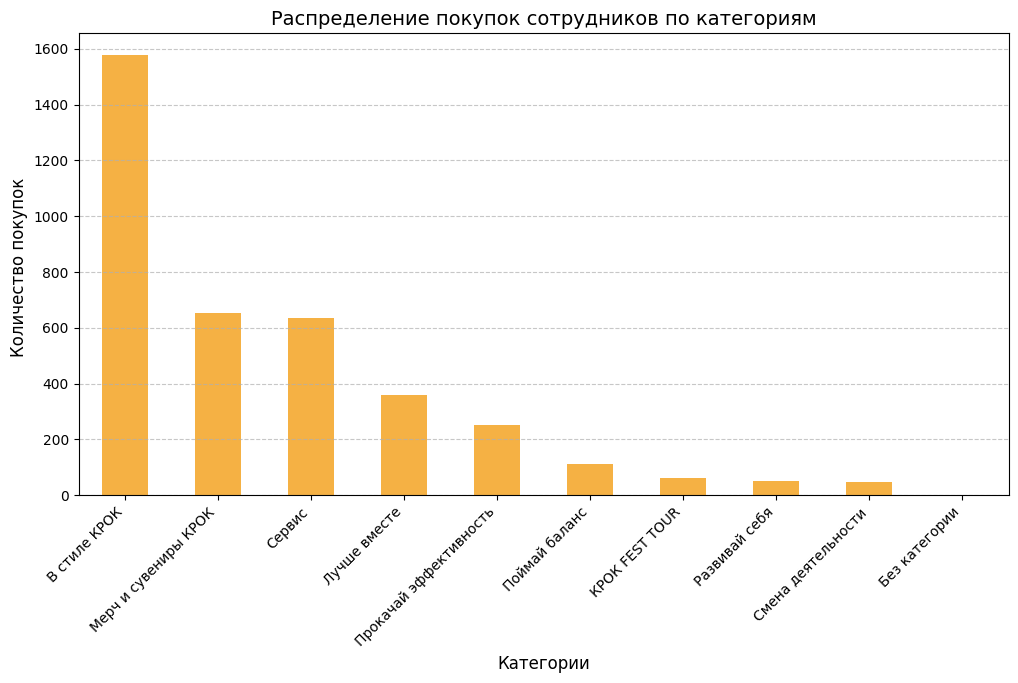 Предварительный анализ
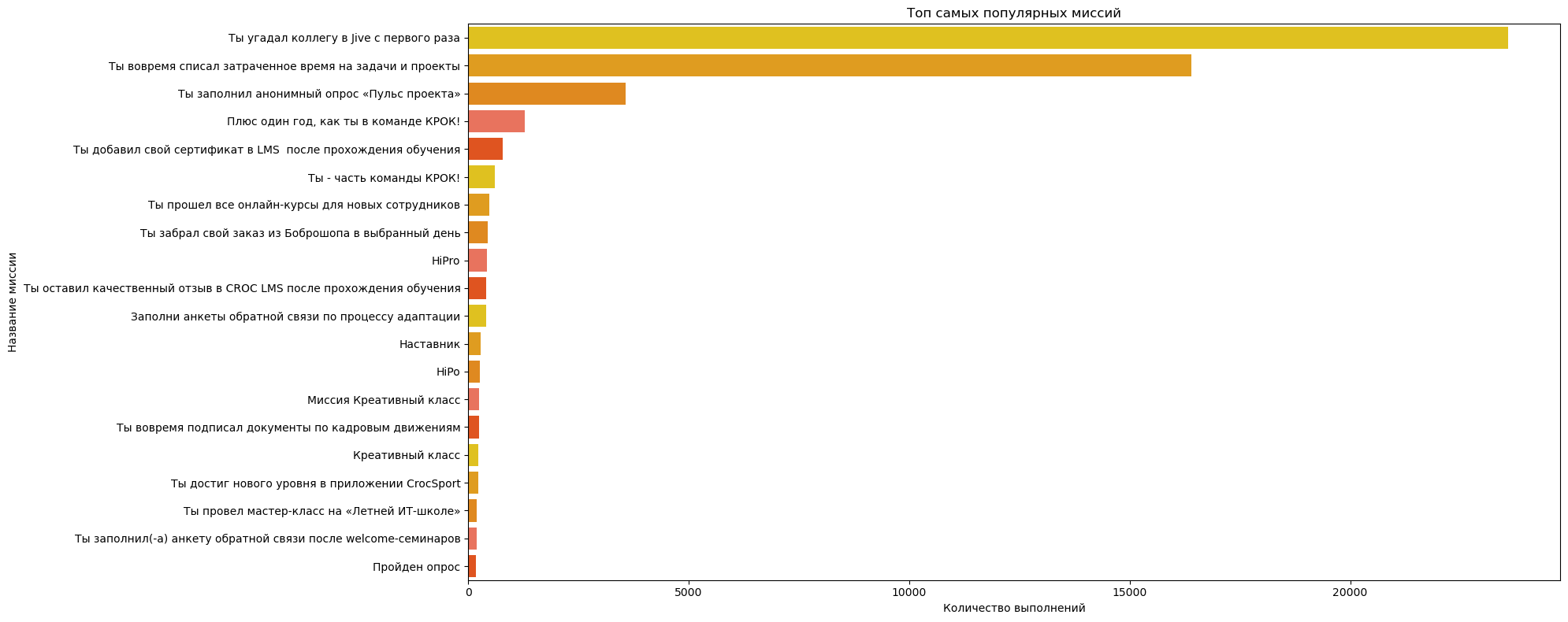 Предварительный анализ
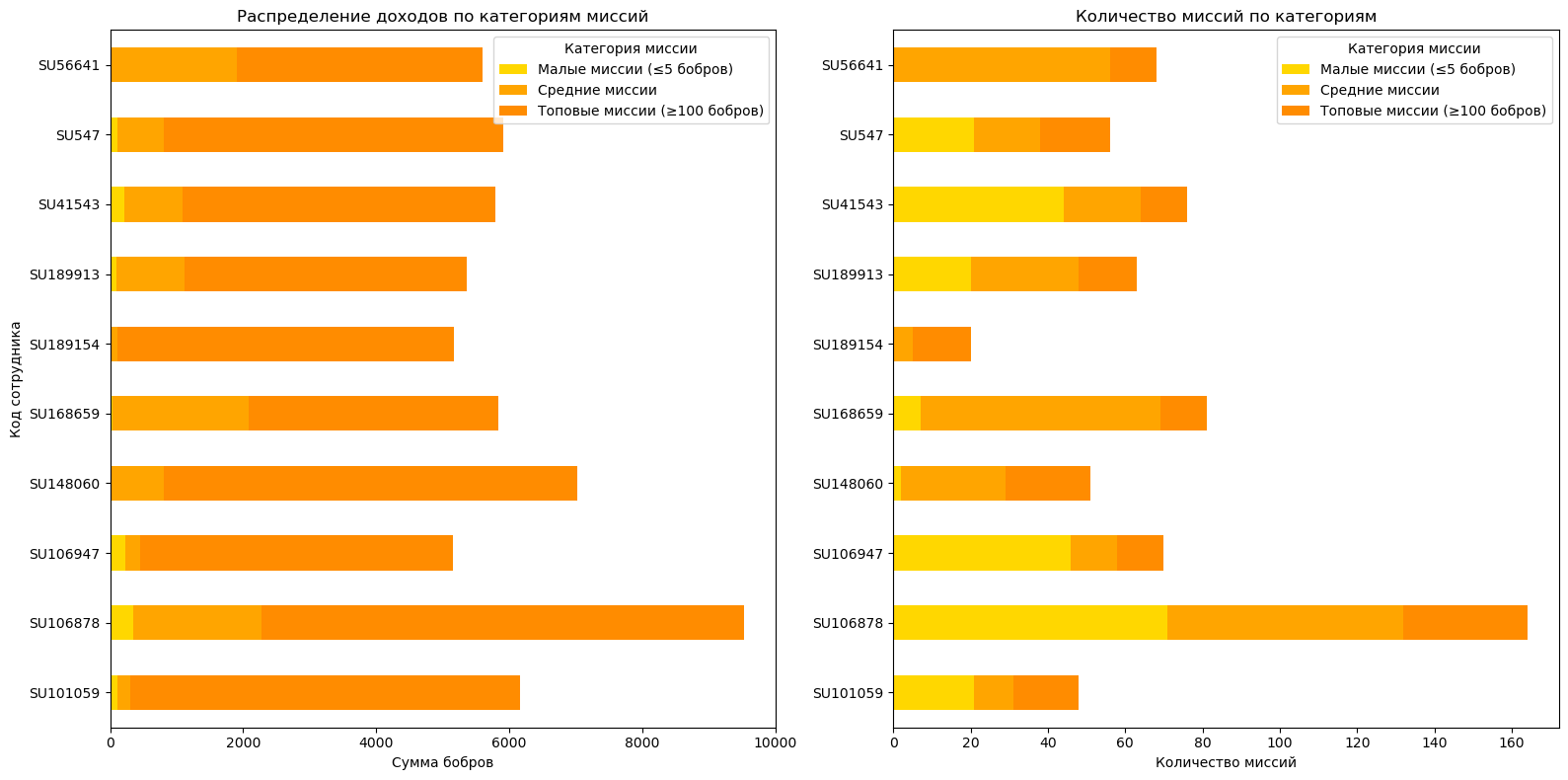 Предварительный анализ
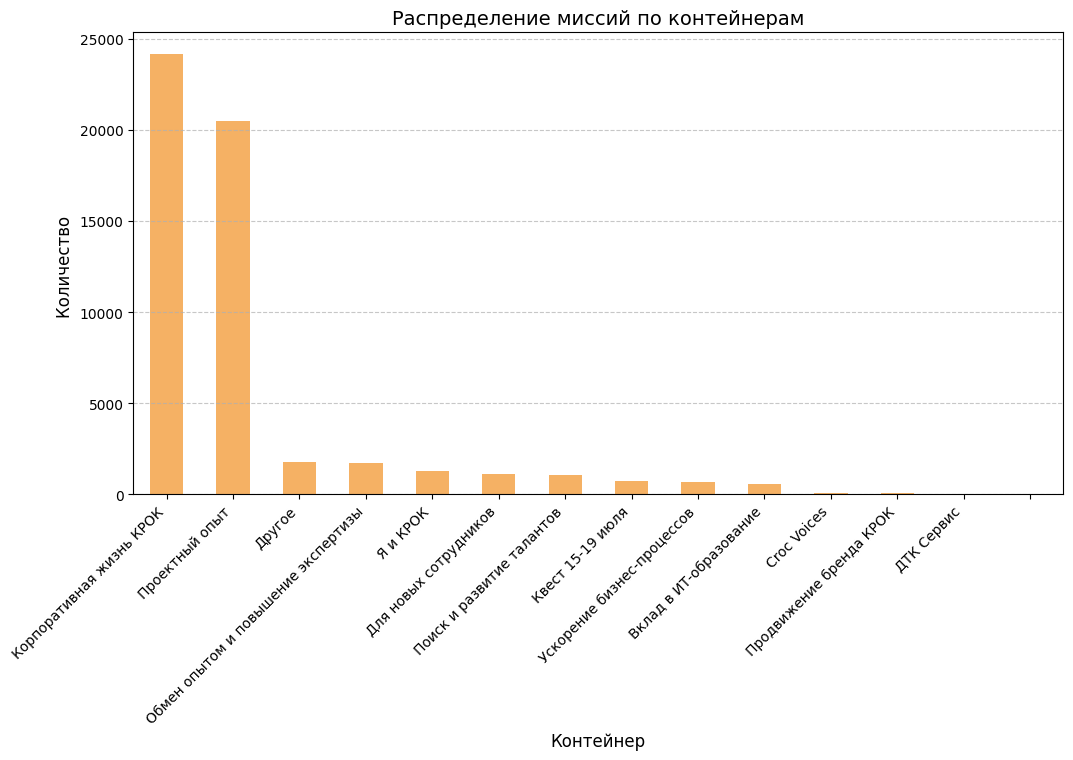 Гипотеза
Сотрудники, которые активно участвуют в миссиях и зарабатывают больше бобров, проявляют более высокую инициативу и стремление к выполнению сложных задач, что косвенно свидетельствует о повышении их продуктивности.
Механизм
Получают больше бобров
Сотрудники больше выполняют миссий
Могут их тратить на личные нужды
Больше эффективность
Больше мотивированы и вовлечены в процесс работы
Математическая модель
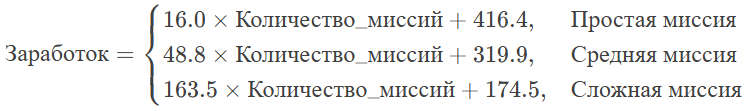 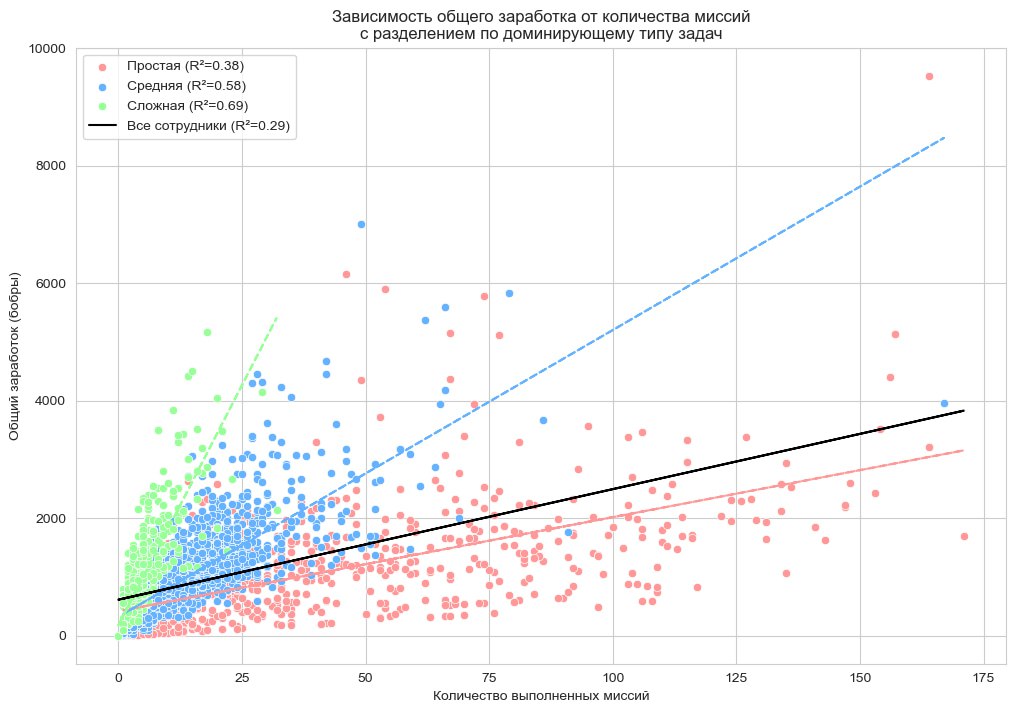 Математическая модель
В результате анализа линейной регрессии между количеством выполненных миссий и общим заработком сотрудников было получено значение p-value, близкое к нулю. Это означает, что вероятность случайного появления такой зависимости крайне мала.
Выводы
Гипотеза - подтвердилась ✅
Сотрудники, берущиеся за более сложные задачи, которые требуют больших усилий и ответственности, как правило, получают большее вознаграждение, что способствует повышению их мотивации и общей продуктивности компании.
Дополнение к гипотезе
Продуктивность сотрудников определяется кол-вом бобров - Чем сложнее и дороже, тем выше продуктивность
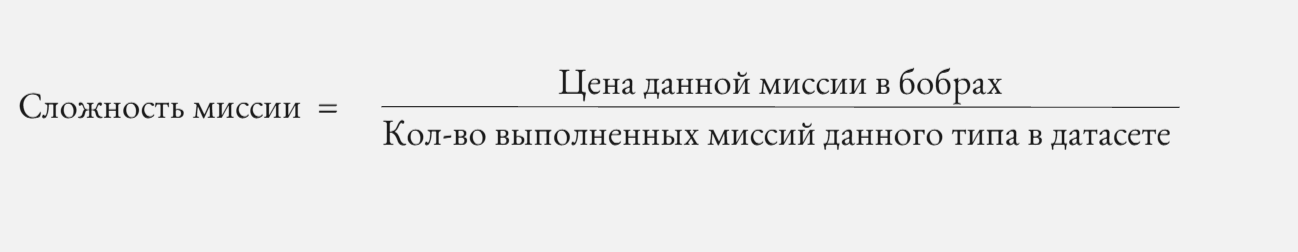 Рекомендации
Для повышения продуктивности мотивируйте сотрудников выполнять сложные миссии, так как приносят больше дохода и усиливают вовлеченность.  
1. Миссии для саморазвития - выдавать больше бобров за выполнения миссий по саморазвитию связанных с работой.
2. Сбалансировать сложность миссий – увеличить долю сложных миссий, так как они выгоднее для компании и сотрудников.  
3. Обучение и поддержка – помогать тем, кто не готов к сложным задачам, чтобы повысить их эффективность.
Ограничения
Как справляться?
Провести исследование на данных о подобном способе в других компаниях.

Взять больший промежуток времени.

Использовать методику 360-градусной оценки, где мнение формируется на основе мнений всех участников рабочего процесса и вносить эти данные в датасет.
Нет опоры на опыт других компаний с подобным способом повышения эффективности сотрудников.

Ограниченный временной промежуток исследования    (6 месяцев).

Нет критерия эффективность и продуктивности сотрудников.
Приложение
**Хотим напомнить, маскот национальной олимпиады по анализу данных является ондатрой и у него есть имя – Даня. НИ В КОЕМ СЛУЧАЕ НЕ ПУТАТЬ С БОБРОМ!!!
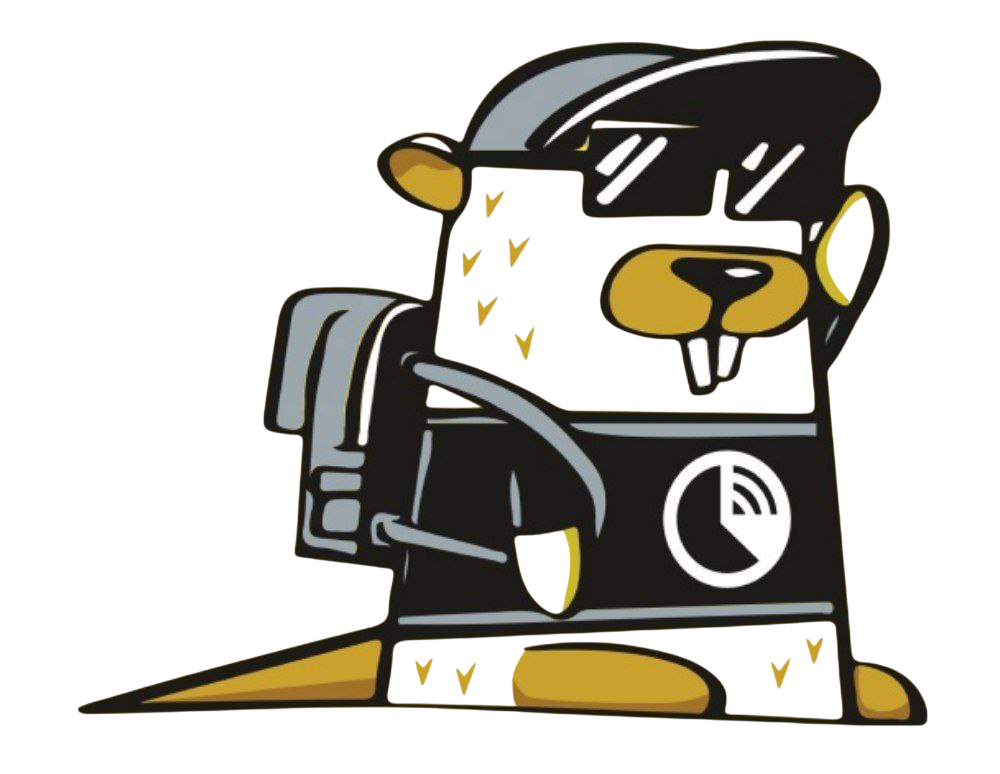 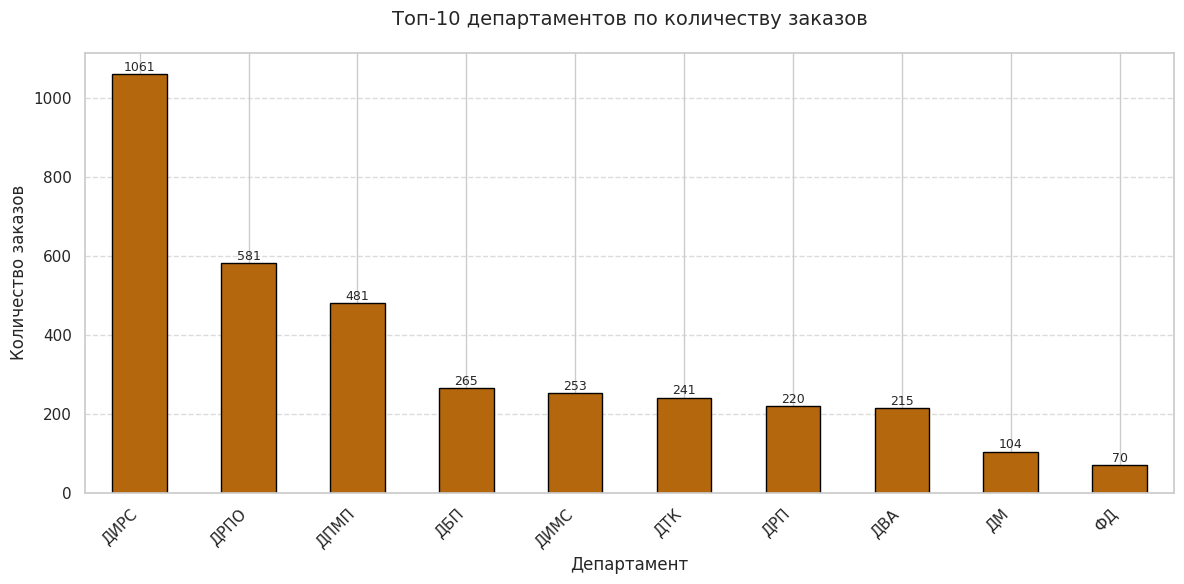 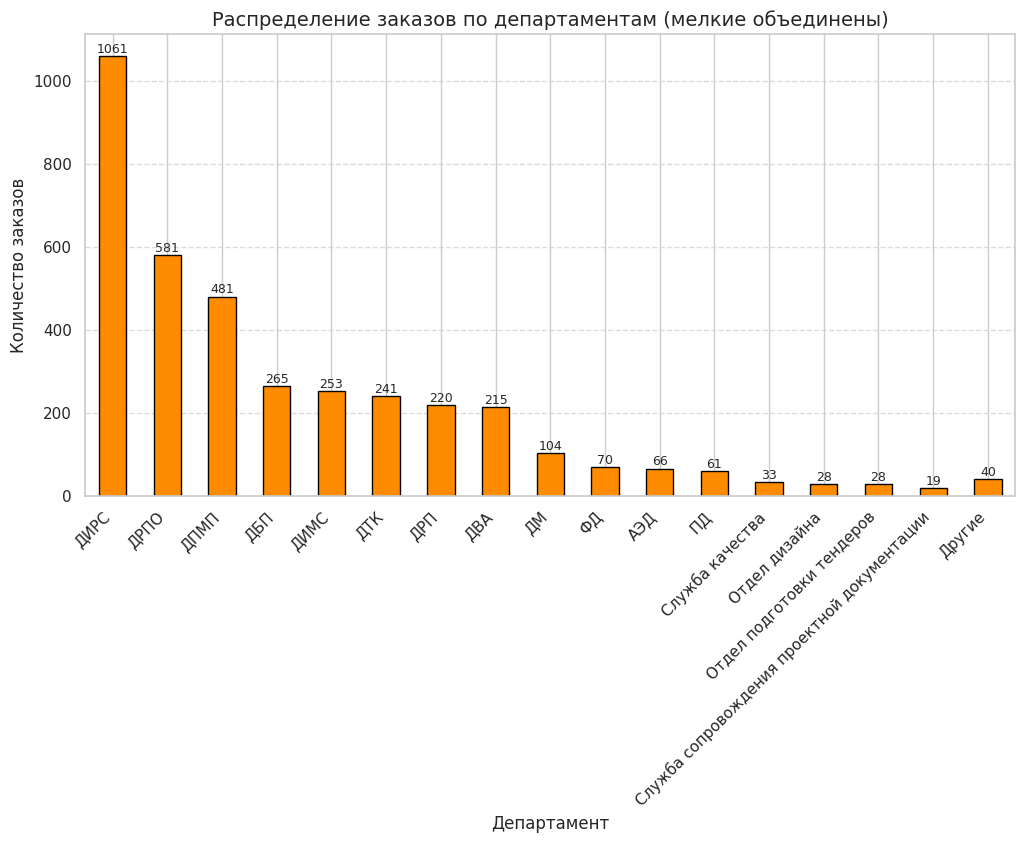 ​​​
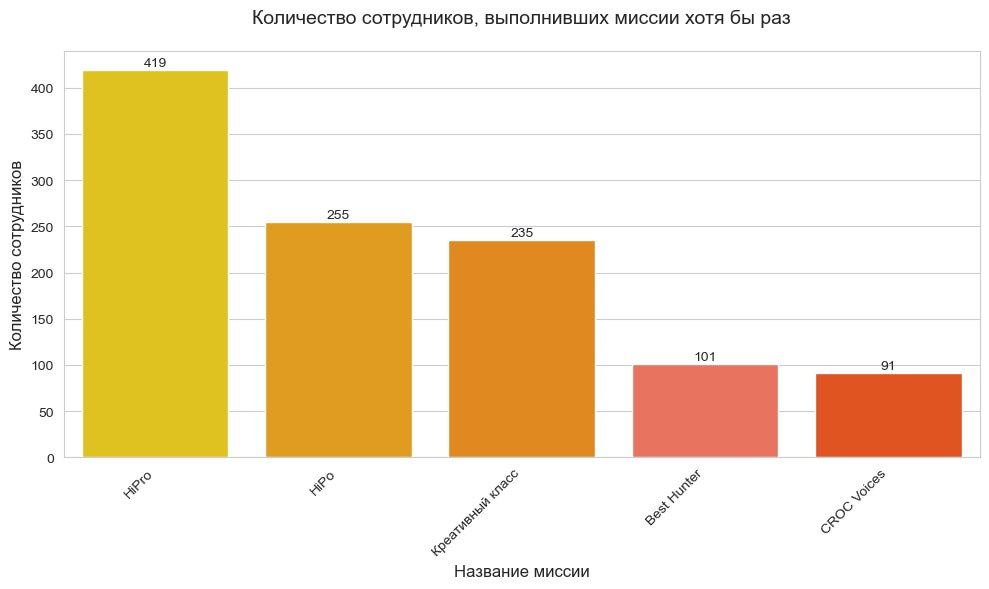 Альтернативный механизм
Чаще работают с коллегами
Сотрудники больше выполняют миссий
Увеличивается заработок бобров сразу у нескольких сотрудников
Повышается общее взаимопонимание
Повышается эффективность всего коллектива
Они становятся более сплоченными
QR-код на доску в Miro
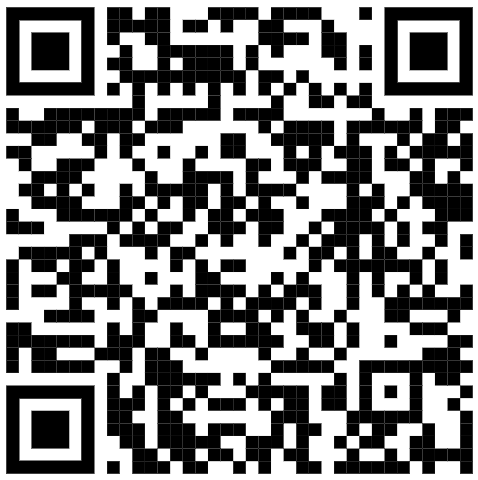 Спасибо за внимание!